Surface Observations of Ozone Along an Elevation Gradient in the Northern Colorado Front Range During FRAPPE
Helmig D.1, Bien T.1, Hueber J.1, Thompson C1., Reed T.1, Evans J.1, McClure A.2, Petropavloskikh I.2, Oltmans, S.2, and Pfister, G.3

1Institute of Arctic and Alpine Research, University of Colorado, Boulder, CO 80305
2 CIRES/NOAA, Global Monitoring Division, Boulder, CO 80303
3National Center for Atmospheric Research, Boulder, CO 80307
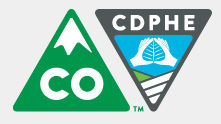 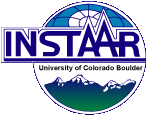 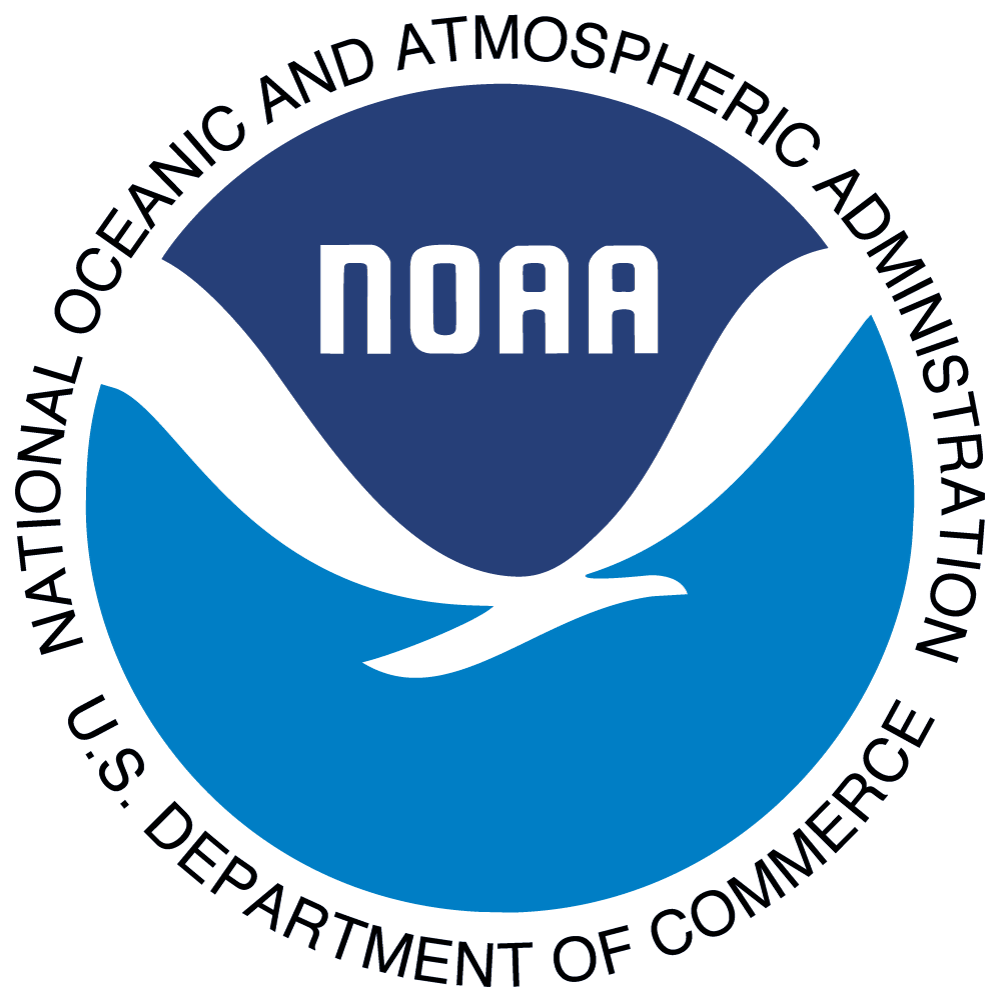 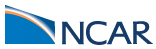 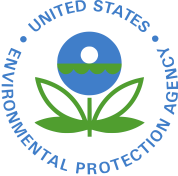 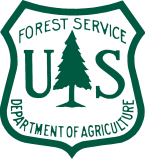 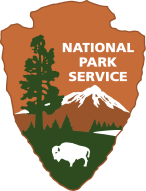 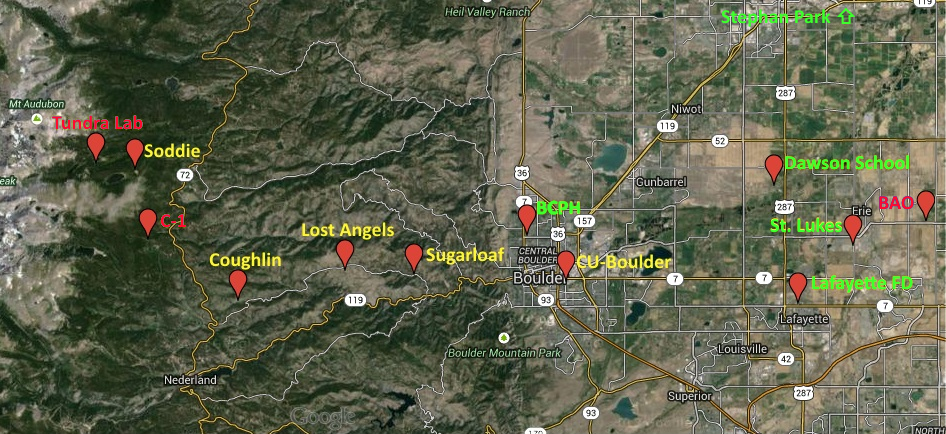 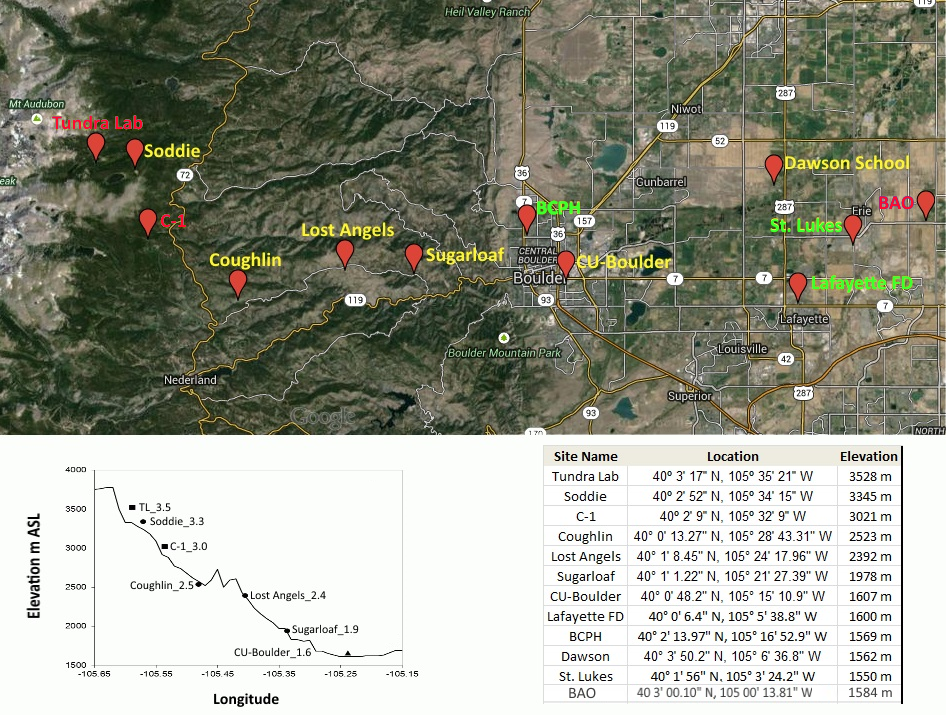 Title
FRAPPÉ/DISCOVER-AQ Science Team Meeting:  Surface Observations of Ozone Along an Elevation Gradient in the Northern Colorado Front Range During FRAPPÉ                            Slide x of x
Ozone – Vertical Distribution June 1 – Aug. 31, 2014
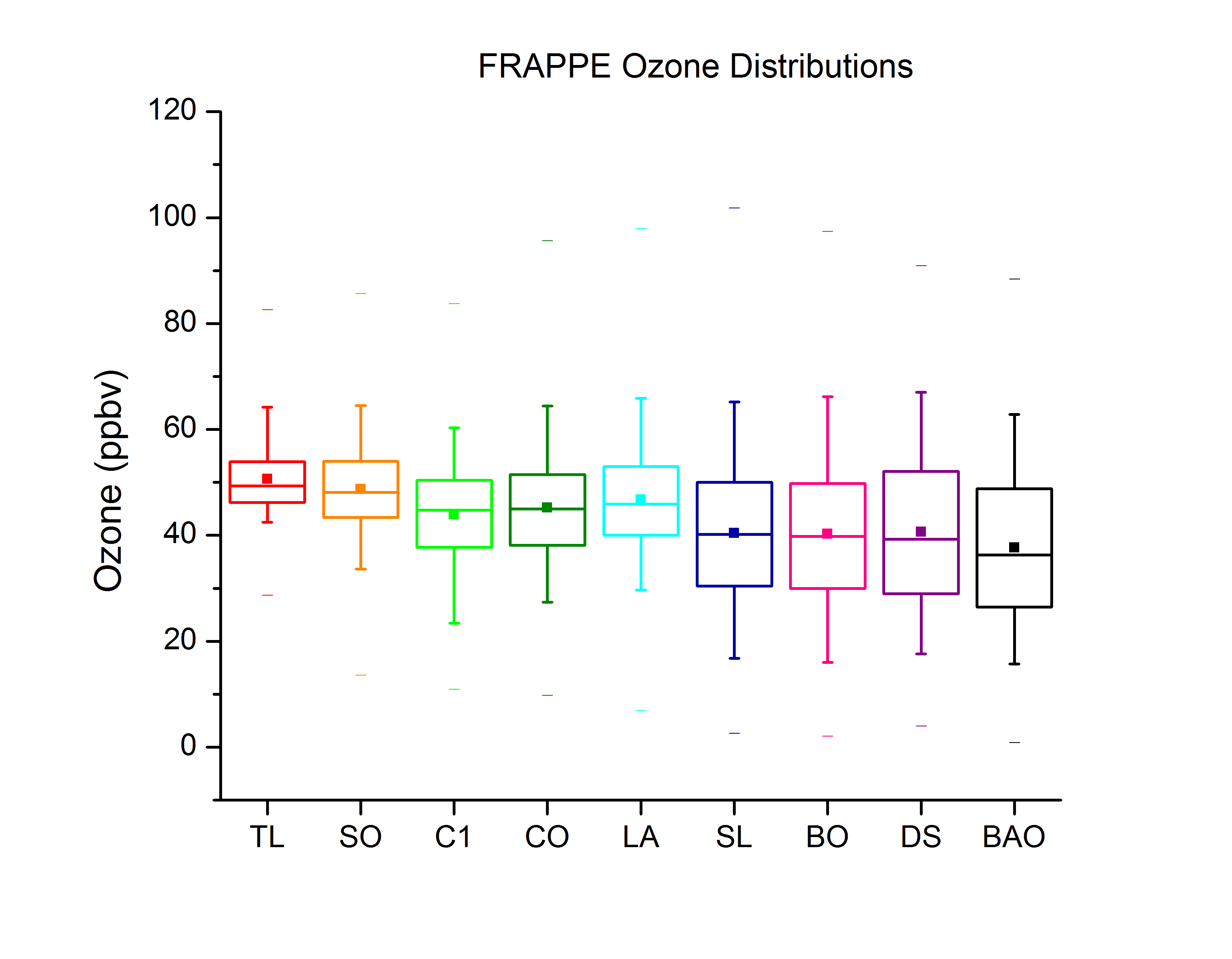 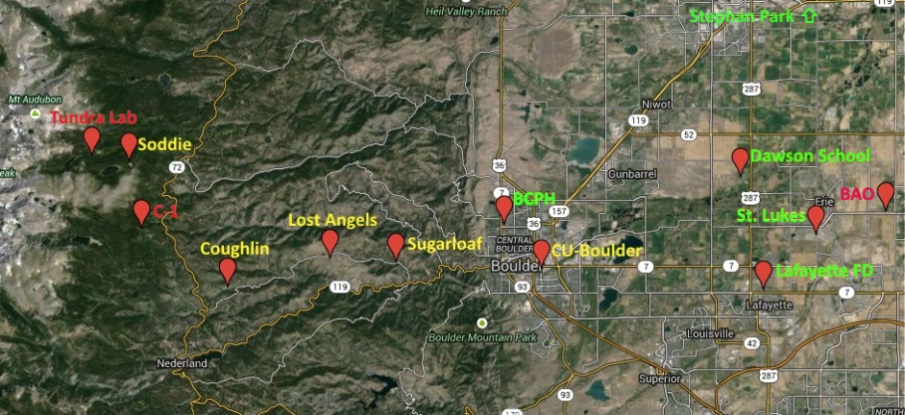 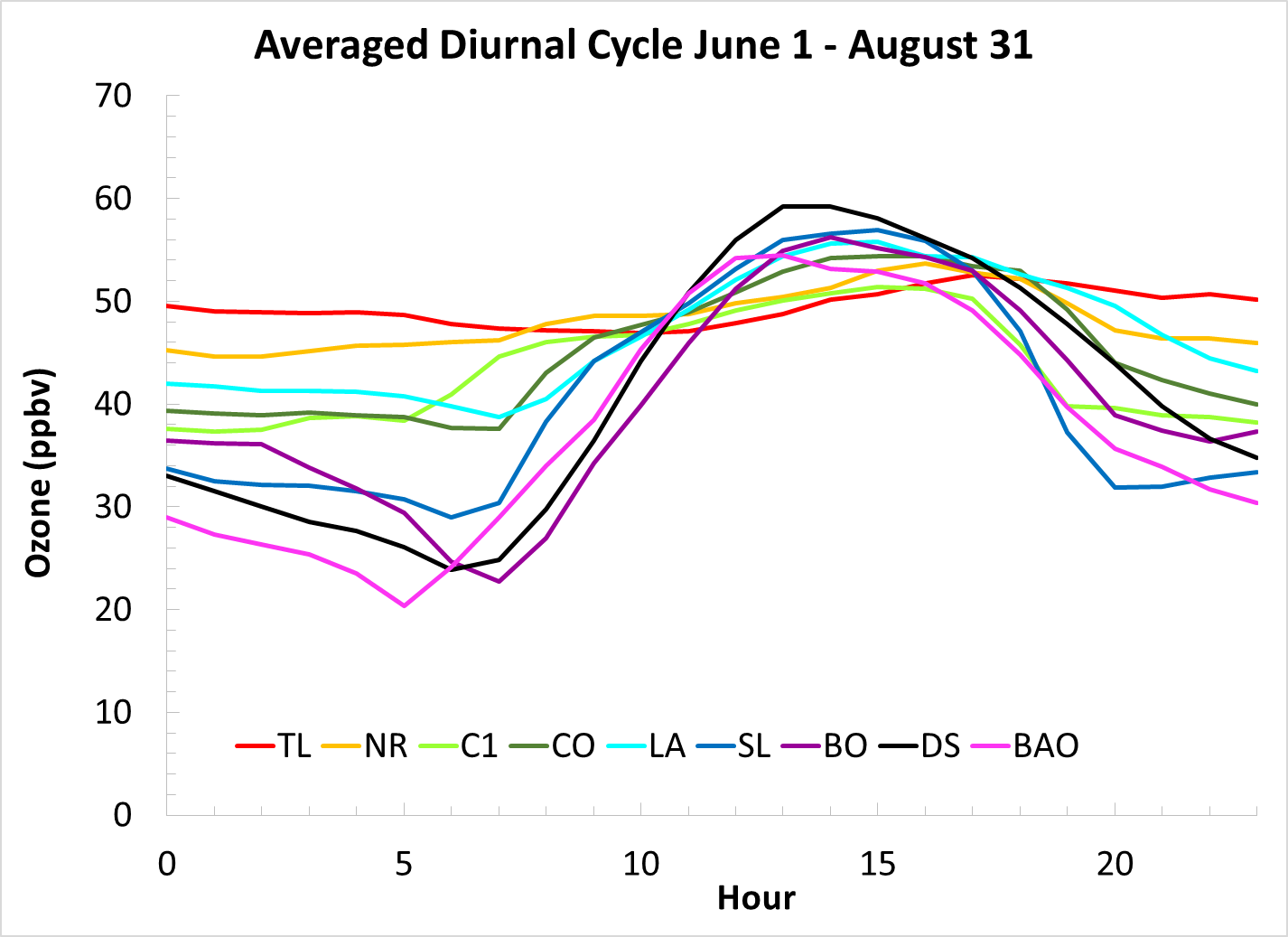 Extension of FRAPPE Ozone Data to all State of Colorado Sites
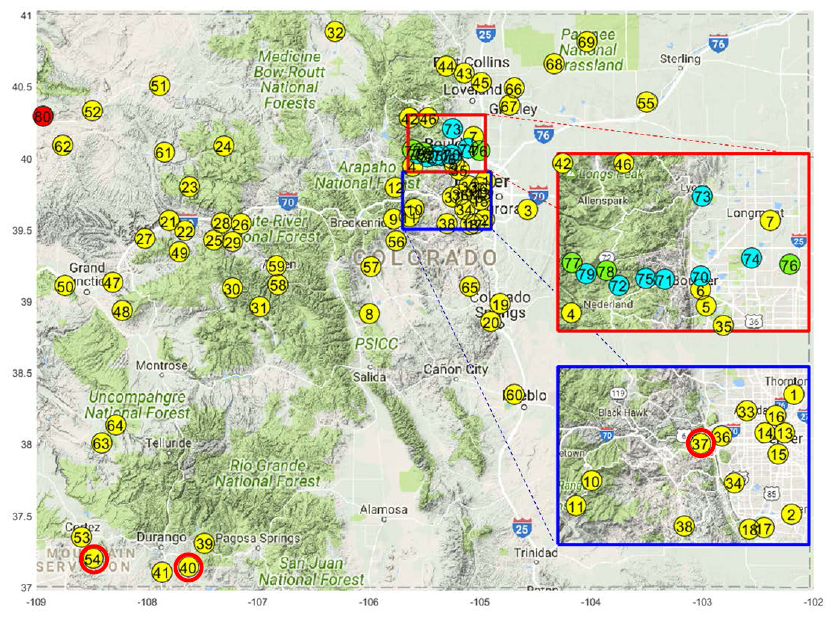 - 80 sites
- 2000-2015
- 21 for Trends
Summer
All Year
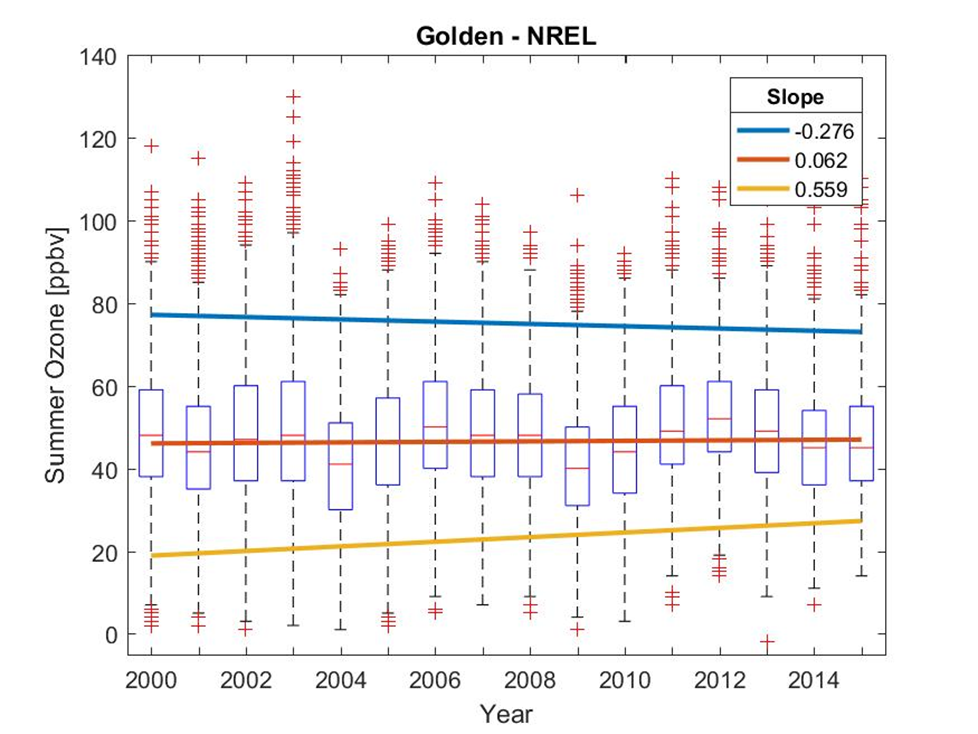 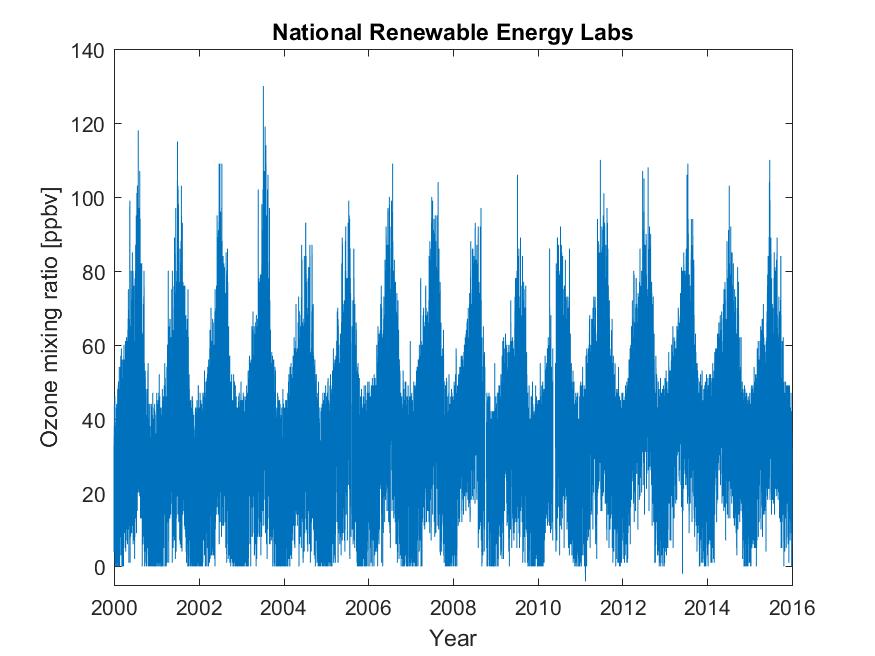 Statistical Analyses:

Box-Whisker Plots &

95th-percentile
50th-percentile (median)
5th-percentile
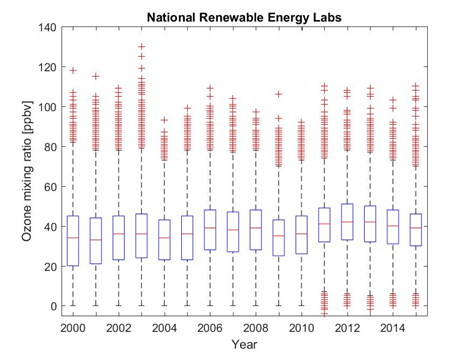 Summer (JJA) Ozone (ppb), 2010-2015
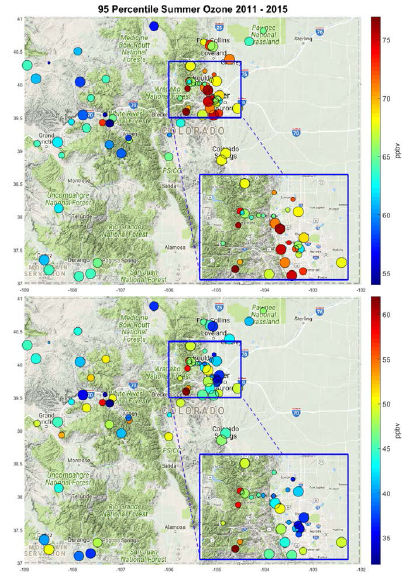 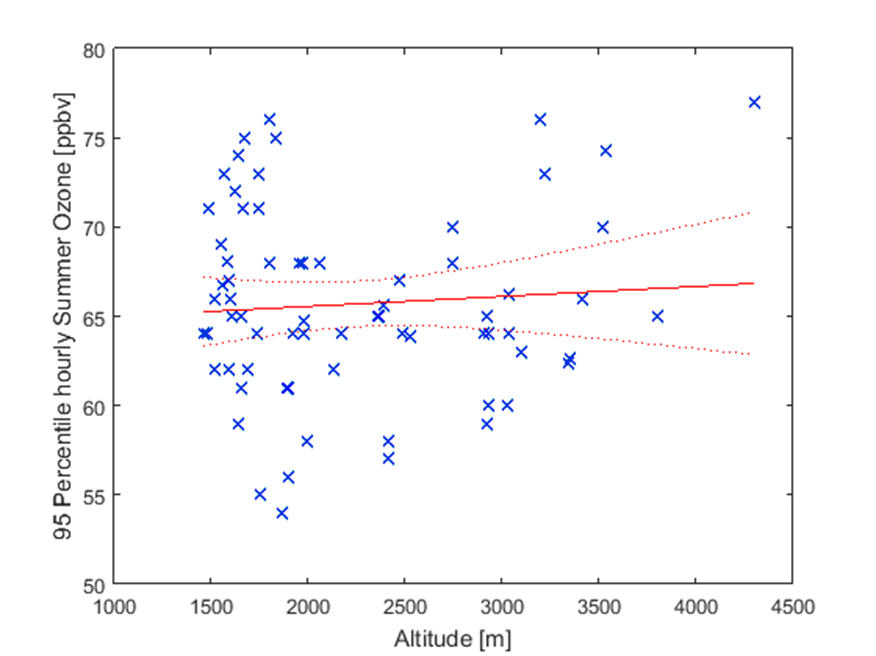 95th
%-ile
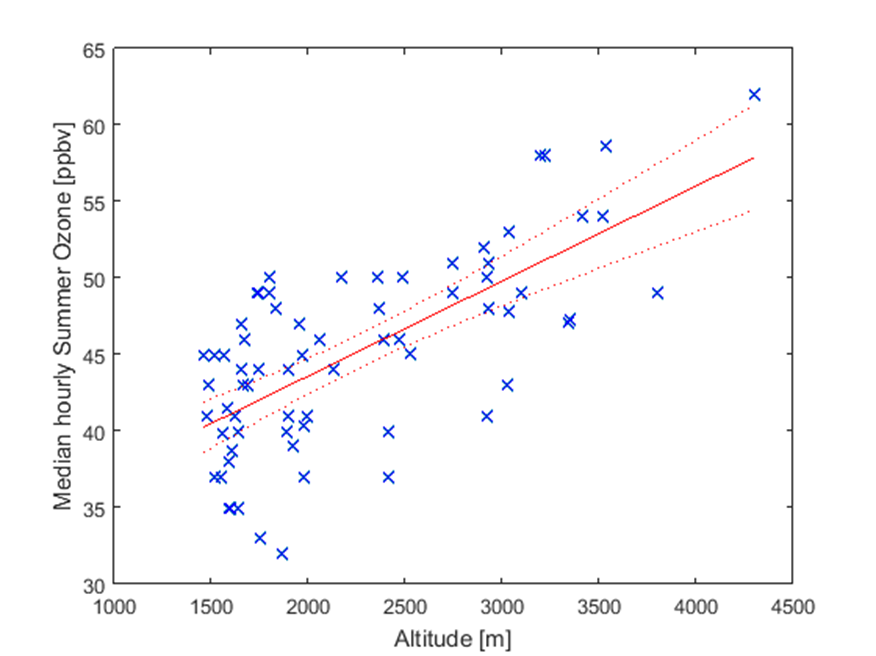 6.6 +/- 1.6 ppb km-1
50th
%-ile
(Circle size scales with years of available data.)
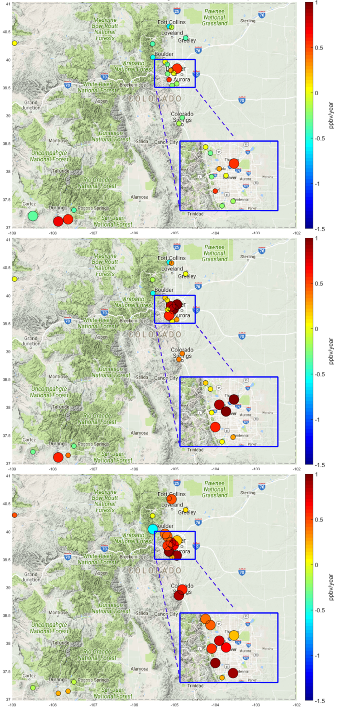 2000 – 2015 Summer 95/50/5 Percentile Ozone Changes/Trends
(ppb/year)
95th
%-ile
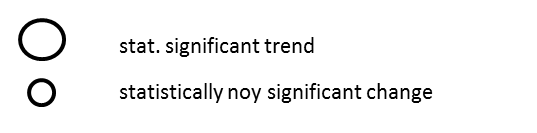 Stat. significant trend

Not stat. significant change
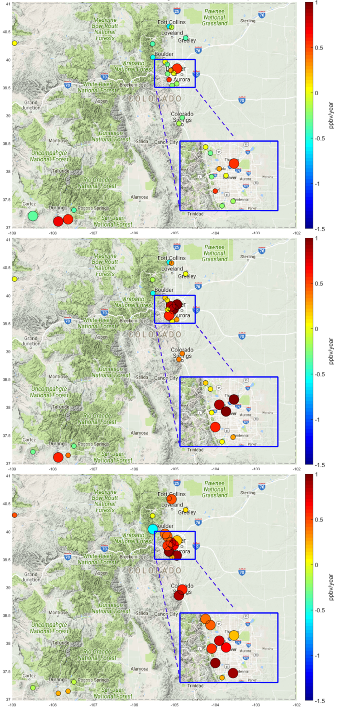 50th
%-ile
5th
%-ile
Summer
All Year
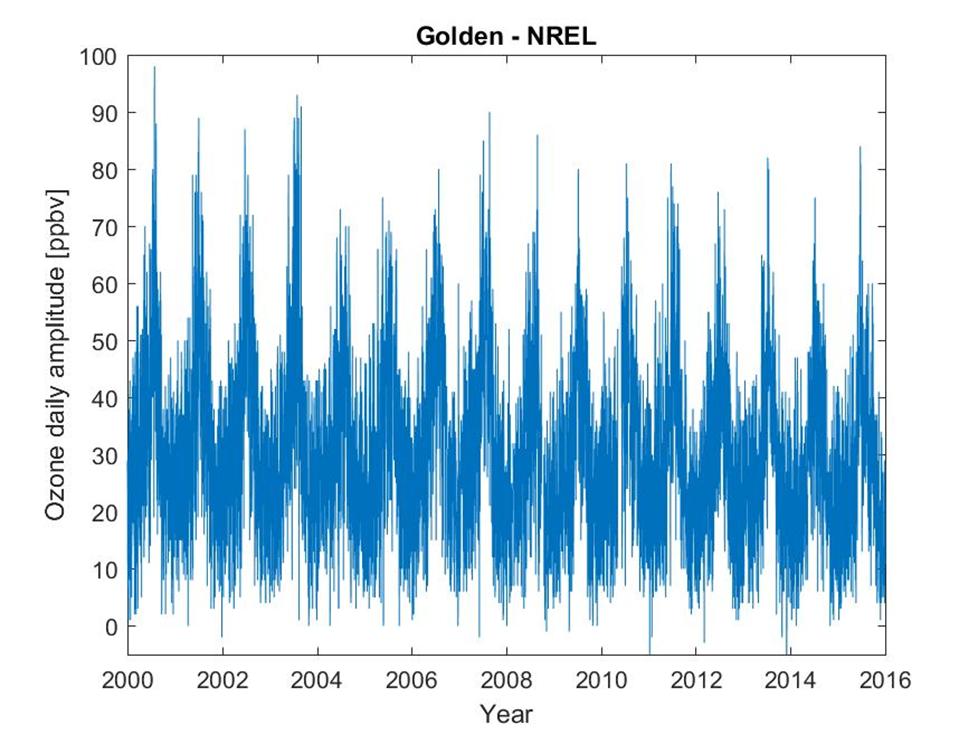 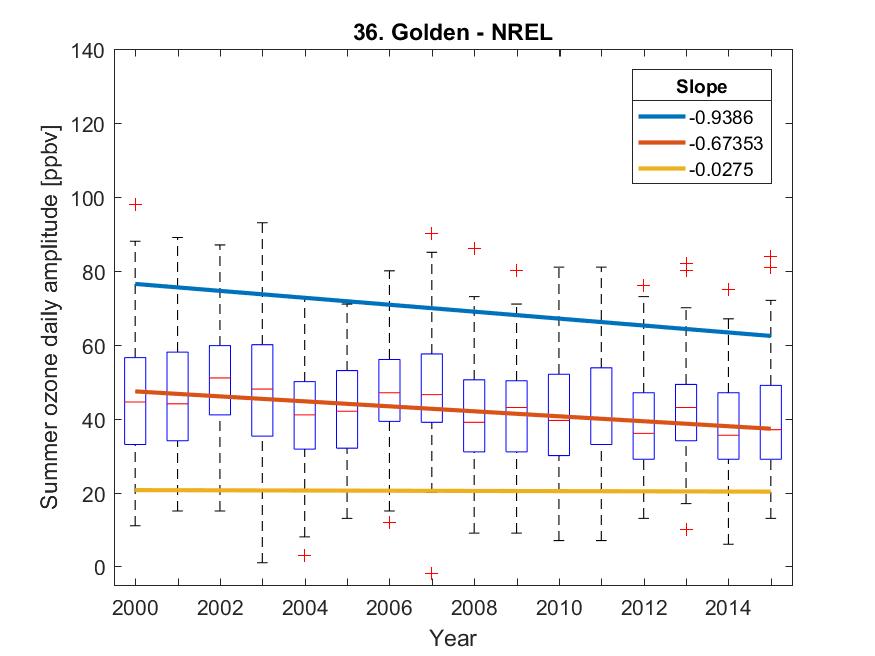 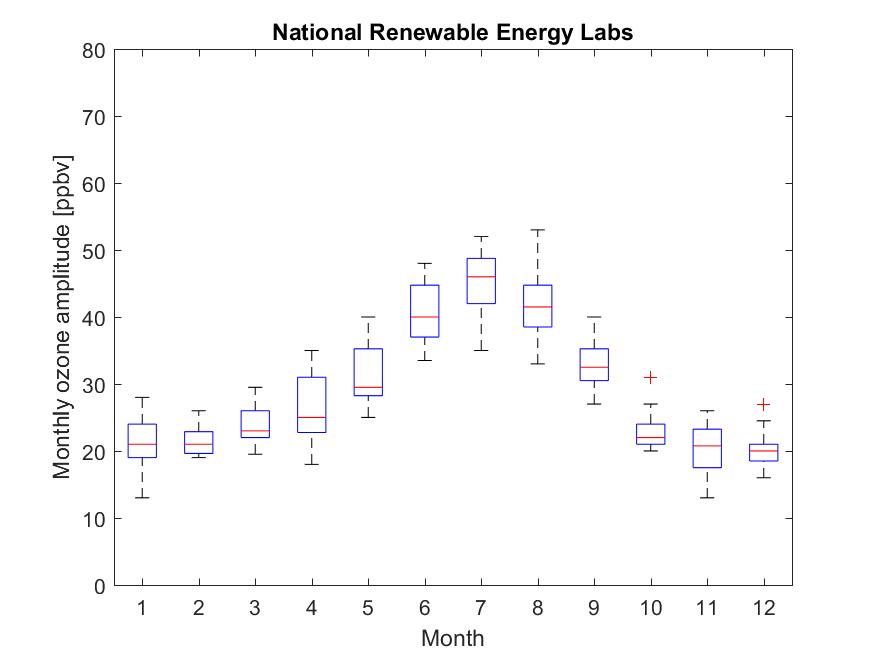 Seasonal Changes of Ozone Diurnal Amplitude
Denver Ozone Workshop, Mar 28-29, 2017						                            Slide 8 of 14
Medium Summer Ozone Diurnal Amplitude 2011 - 2015
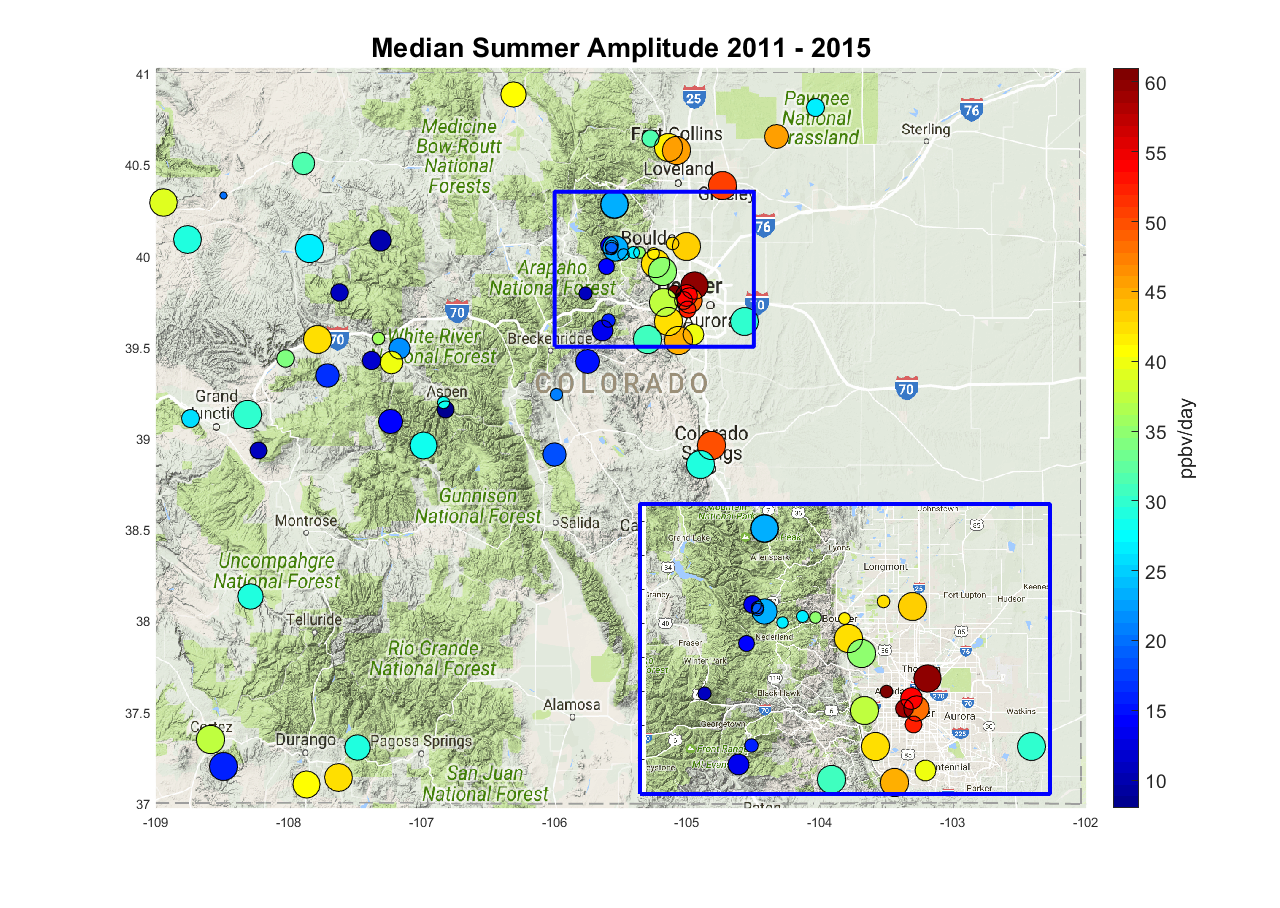 (Circle size scales with years of available data.)
stat. significant trend
statistically not significant change
2000 – 2015 Medium Summer Ozone Diurnal Amplitude Changes
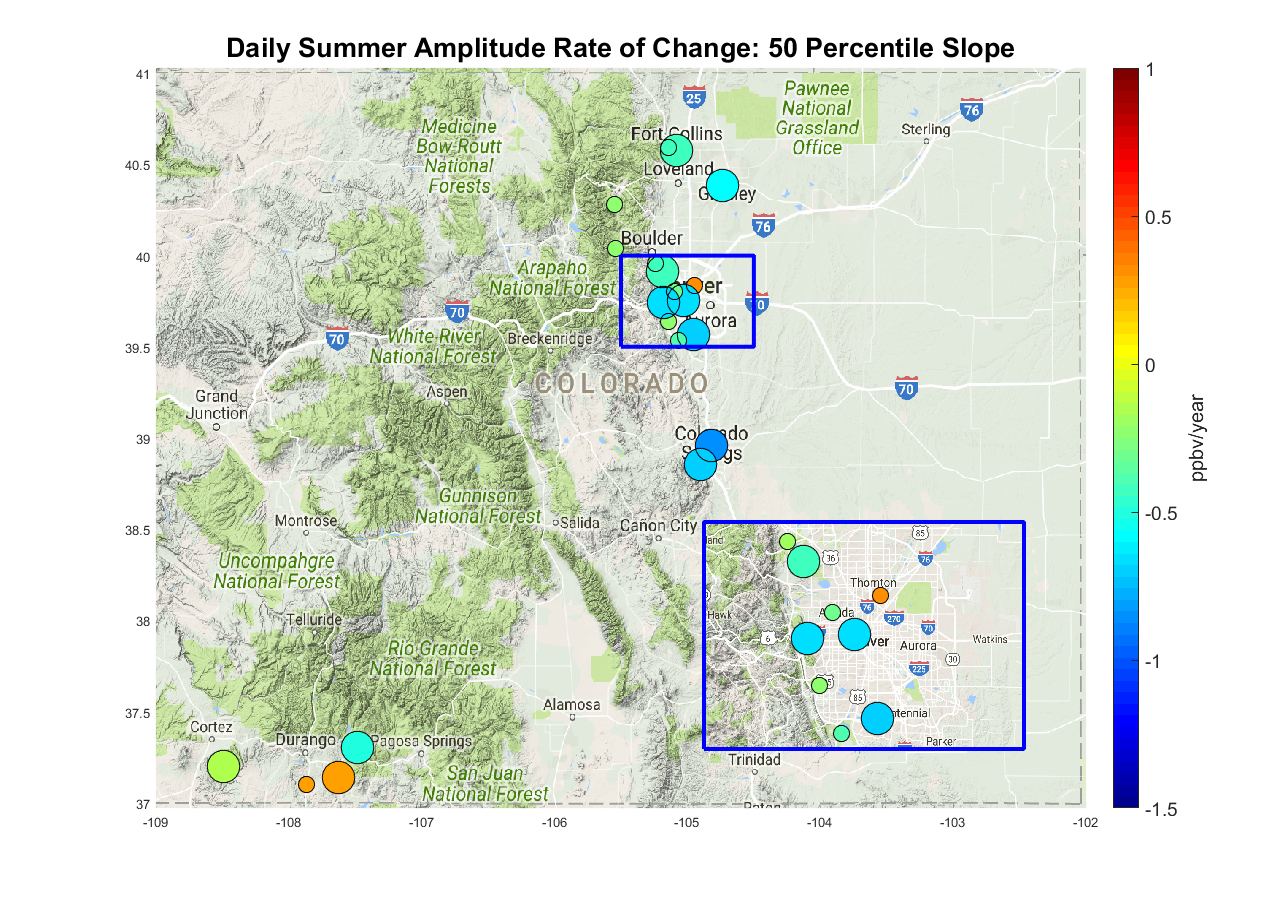 Summary (I)
Colorado Rural/Background/Reference Site Trends:

Neutral/slightly negative ozone trends 

(similar to mid to eastern US)

Colorado High Elevation  Site Trends:

95th-%ile:          -0.48 ± 0.11 ppb yr-1
Median:            -0.33 ± 0.28 ppb yr-1

(compare with + 0.41 ± 0.27 ppbv yr-1 between 1995-2011 (spring) at Western US (Cooper et al.,  2012)
Summary (II)
Denver Metro Area Site Ozone Trends:

- Clear evidence for NOx reductions (positive lower percentile ozone trends, reduction in diurnal ozone amplitudes)

Ozone Trends:	95th-%ile:          -0.01 ± 0.34 ppb yr-1
		Median:             0.29 ± 0.41 ppb yr-1

(compare with –2.8% in LA/Southern Cal.; similar in Baton Rouge, Houston, El Paso,, and Dallas-Fort Worth )

-> No obvious reduction in high end ozone/Design Value/NAAQS Exceedance

Oil and Natural Gas Influence:

- Very clear indication that sites in/near oil and gas development areas  are deviating from rural/high elevation/DMA sites: experiencing increasing ozone, increasing diurnal production
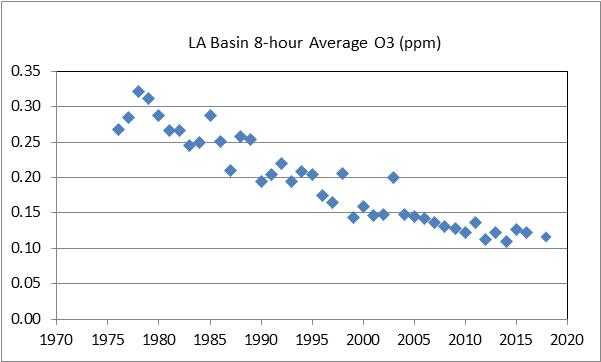 Changes in ozone vary substantially by site location in Colorado
Summer 5/50/95%-ile ozone increases seen at most sites 
BUT decreases seen in diurnal ozone amplitudes
Sign for reductions in NOx, consistent with inventories and NOx observations
SW CO sites and Welby in developing oil and natural gas basins deviate from urban sites, showing increasing upper percentile ozone and diurnal amplitudes, indicative of increasing ozone production
-> see next slide
Ozone chemistry is changing, but not yielding much improvement in summer high percentile ozone values (Design Value)
How successful have NOx reductions been  for lowering ozone?
Are gains in NOx outpaced by increases in VOC?
What are changes in ozone transport (probably not much, most trends seem to be driven by local emission changes)?
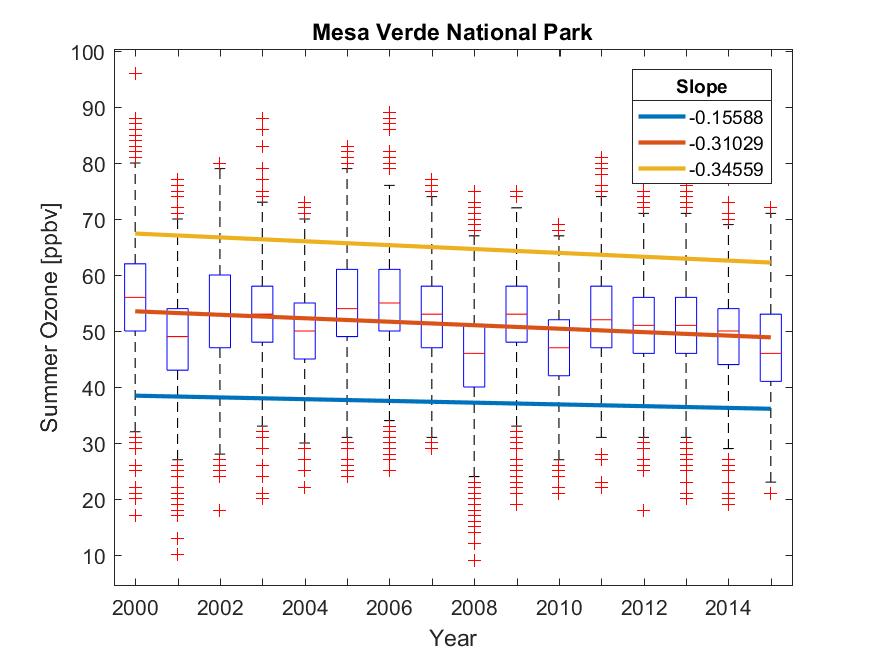 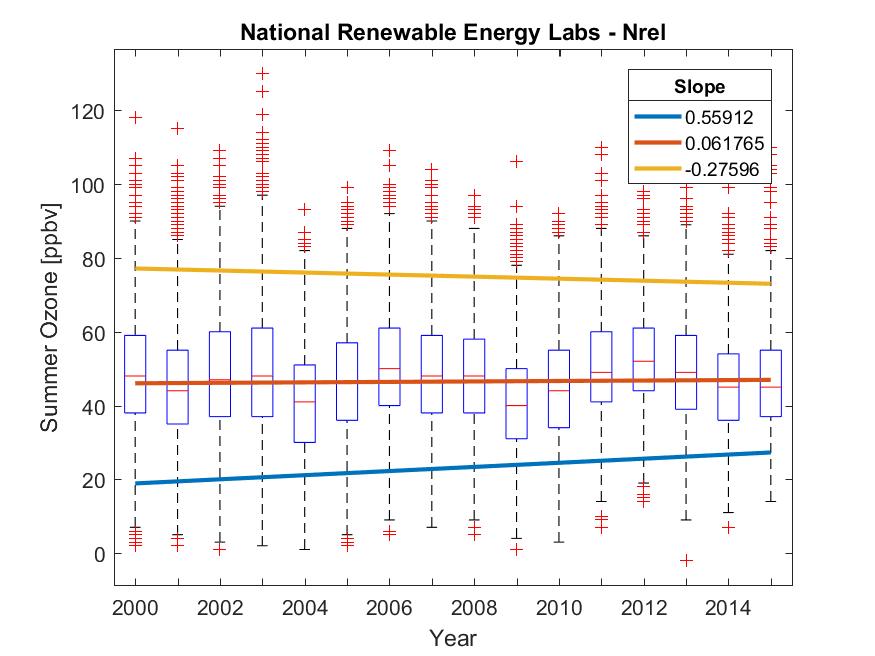 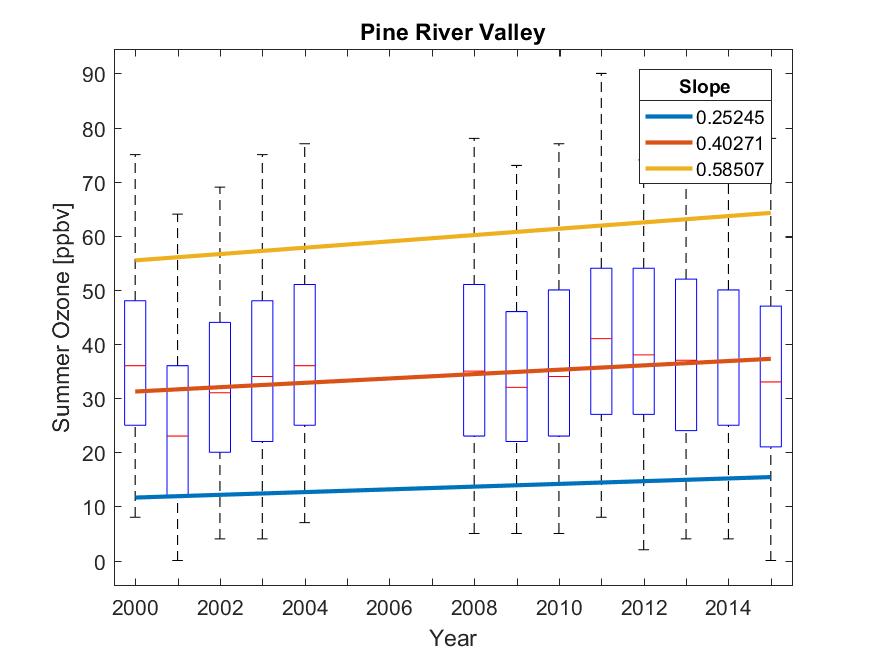 Case Study Sites Summer Months (JJA) Ozone 5/50/95 Percentile Trends
Background Ozone Workshop, Mar 28-29, 2017						                            Slide 6  of 14
Extra Slides
Comparison with 2008 Study
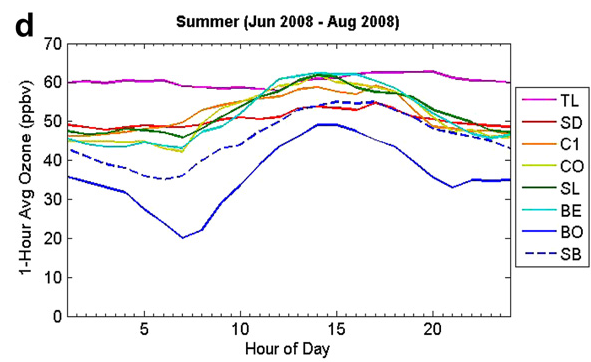 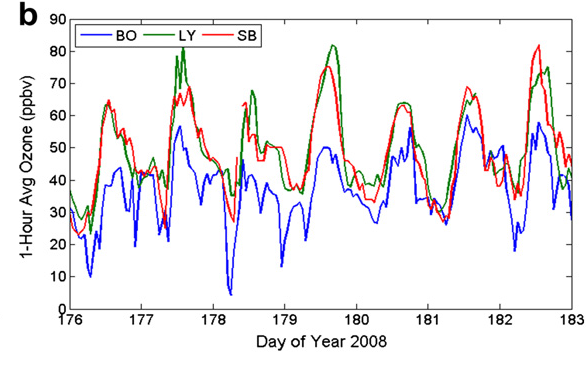 Brodin M., Helmig D., and Oltmans S.J. (2010) Seasonal ozone behavior along an elevation gradient in the Colorado Front Range Mountains. Atmos. Environ., 44, 5304-5315.
FRAPPÉ/DISCOVER-AQ Science Team Meeting:  Surface Observations of Ozone Along an Elevation Gradient in the Northern Colorado Front Range During FRAPPÉ                         Slide 14 of 15
July 7 - 10
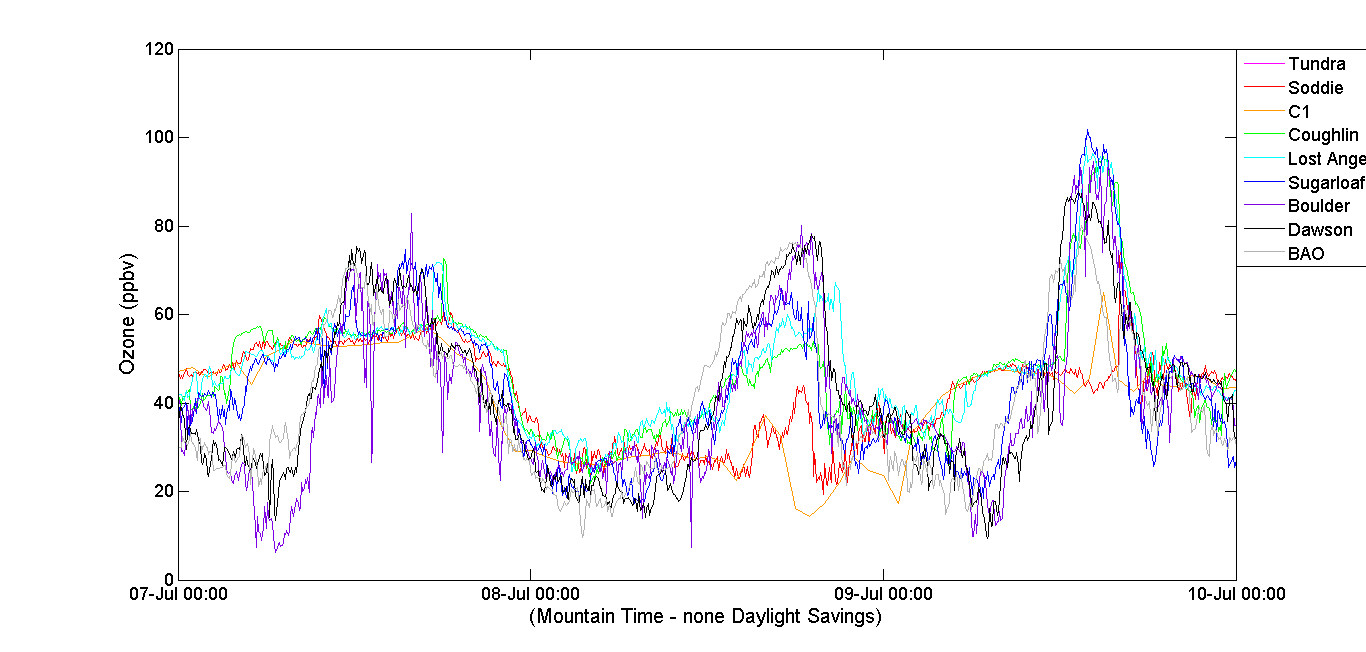 *
FRAPPÉ/DISCOVER-AQ Science Team Meeting:  Surface Observations of Ozone Along an Elevation Gradient in the Northern Colorado Front Range During FRAPPÉ                            Slide 8 of 15
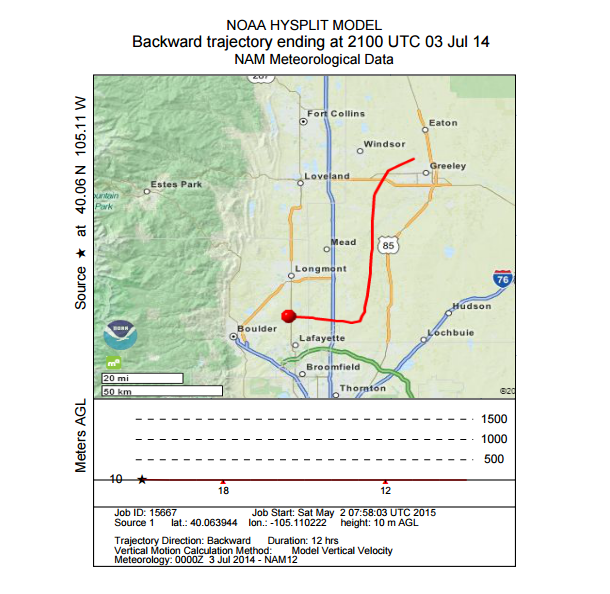 FRAPPÉ/DISCOVER-AQ Science Team Meeting:  Surface Observations of Ozone Along an Elevation Gradient in the Northern Colorado Front Range During FRAPPÉ                            Slide 7 of 15
Ozone Monitoring and Data Quality Control
Continuous monitoring using UV absorption instruments (TEI 49C, TEI 49i)
All instruments calibrated before field deployment against NOAA GMD standard
One site calibration check with TEI 49i transfer standard
All instruments checked in the lab after experiments
Drifts/Changes < 1%
1-min data acquisition, logged at 5 min
Uncertainty of 5 min data estimated at ≤ 1.5 ppbv
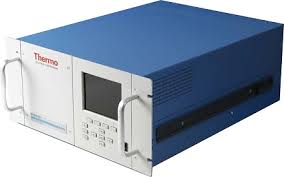 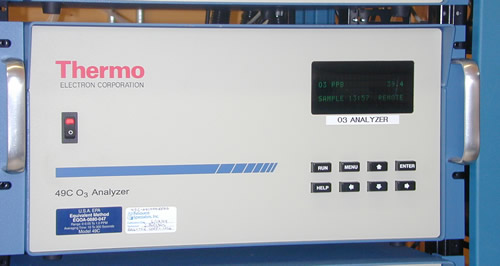 FRAPPÉ/DISCOVER-AQ Science Team Meeting:  Surface Observations of Ozone Along an Elevation Gradient in the Northern Colorado Front Range During FRAPPÉ                            Slide 4 of 15
Comparison with 2008 Study
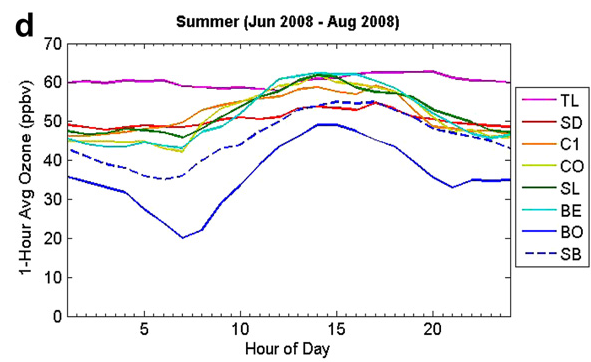 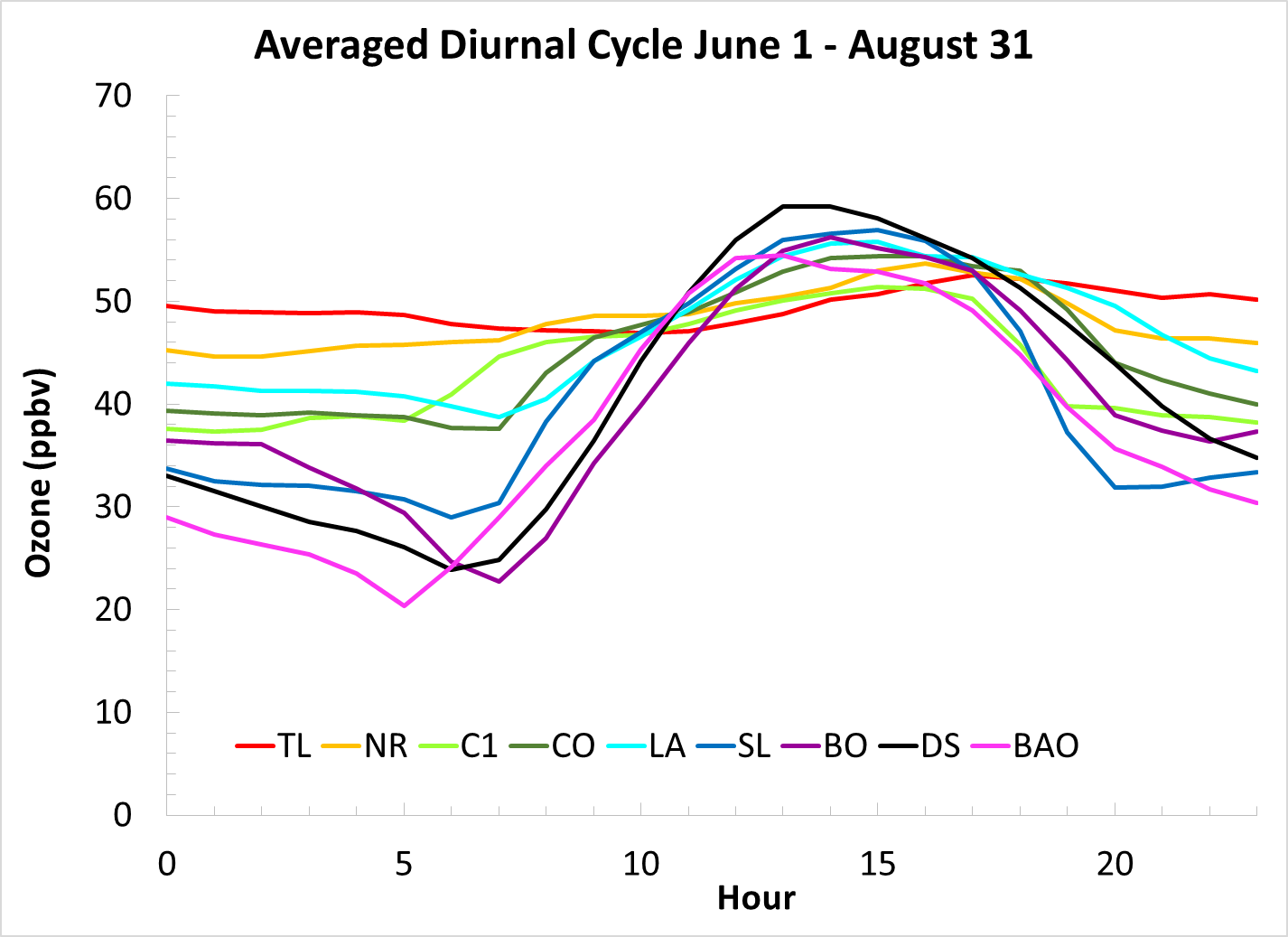 Brodin M., Helmig D., and Oltmans S.J. (2010) Seasonal ozone behavior along an elevation gradient in the Colorado Front Range Mountains. Atmos. Environ., 44, 5304-5315.
FRAPPÉ/DISCOVER-AQ Science Team Meeting:  Surface Observations of Ozone Along an Elevation Gradient in the Northern Colorado Front Range During FRAPPÉ                       Slide 15 of 15
FRAPPE Surface Ozone All Sites
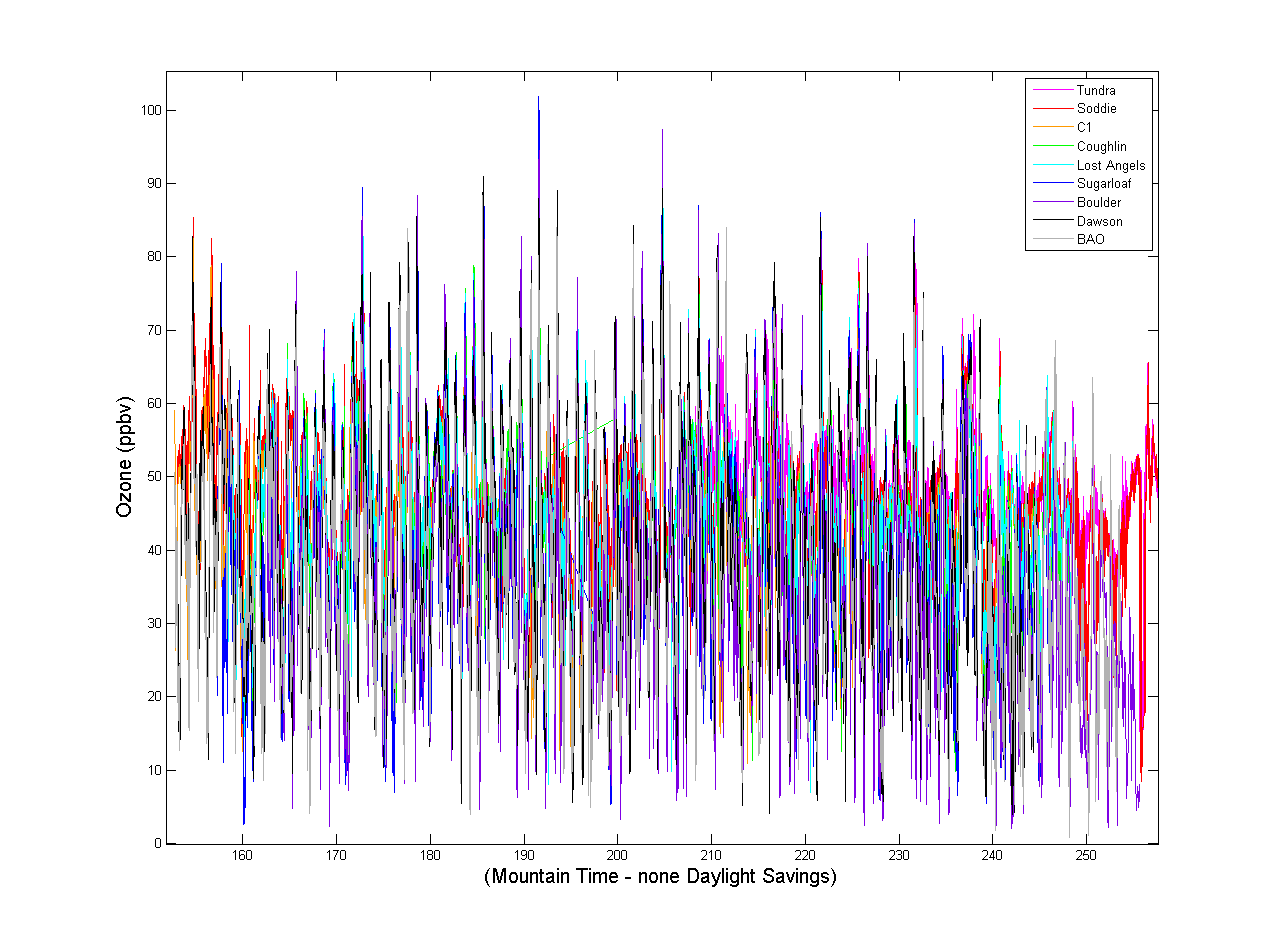 FRAPPÉ/DISCOVER-AQ Science Team Meeting:  Surface Observations of Ozone Along an Elevation Gradient in the Northern Colorado Front Range During FRAPPÉ                            Slide 5 of 15
July 1 - 4
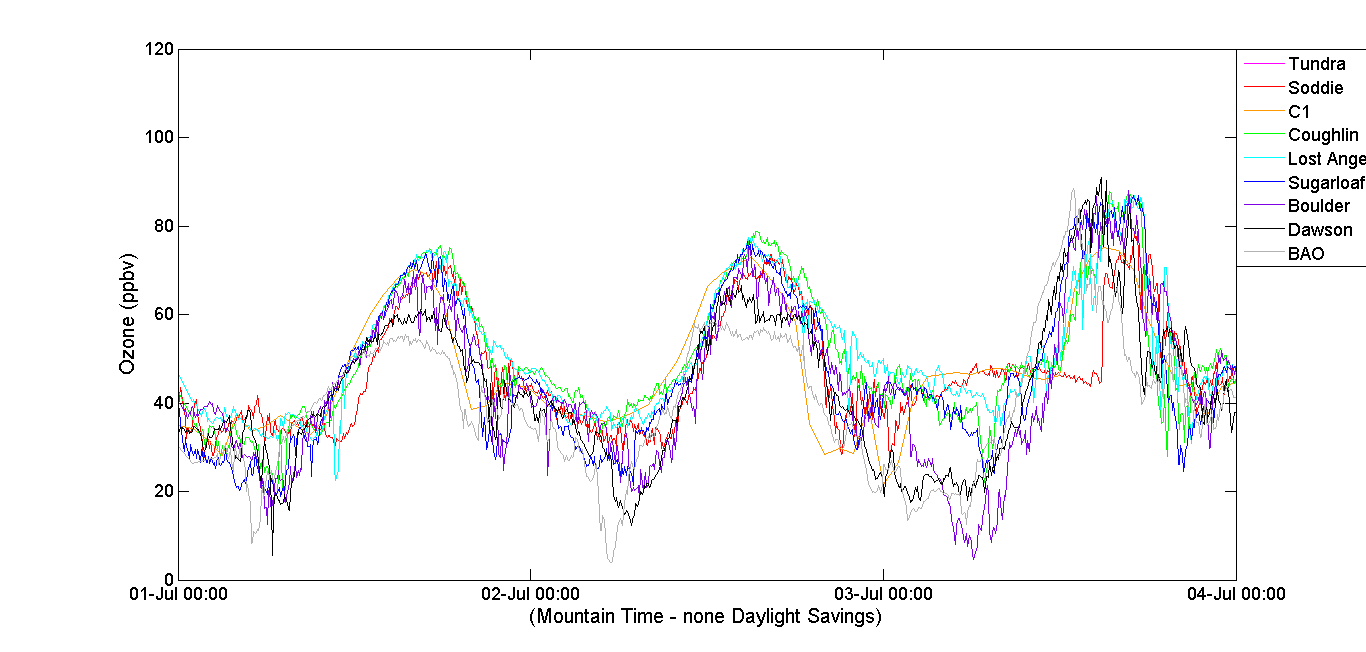 *
FRAPPÉ/DISCOVER-AQ Science Team Meeting:  Surface Observations of Ozone Along an Elevation Gradient in the Northern Colorado Front Range During FRAPPÉ                            Slide 6 of 15
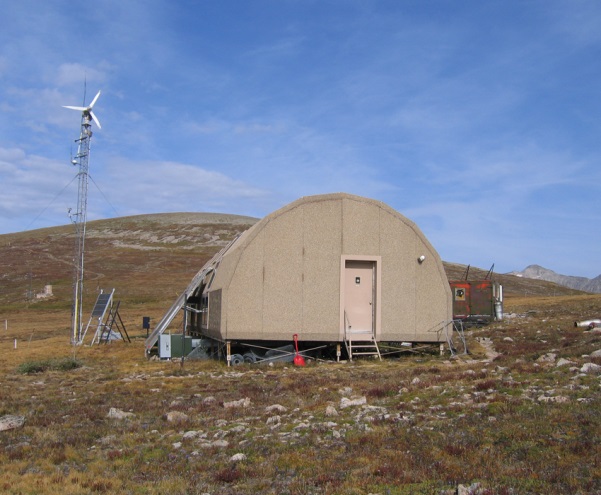 Title
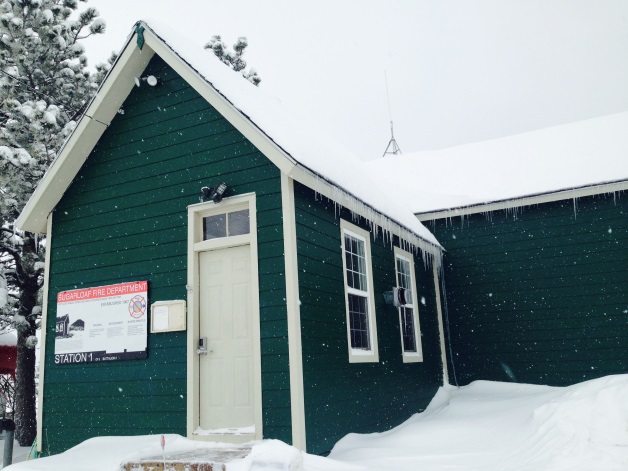 Lost Angels
Tundra Lab
Sugarloaf Fire St.
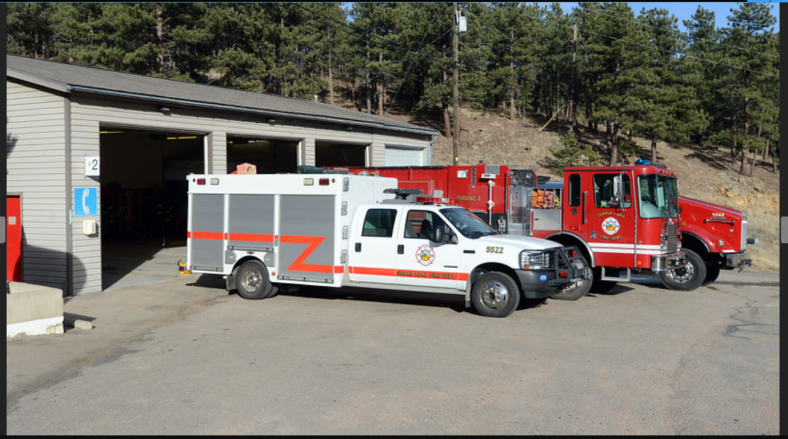 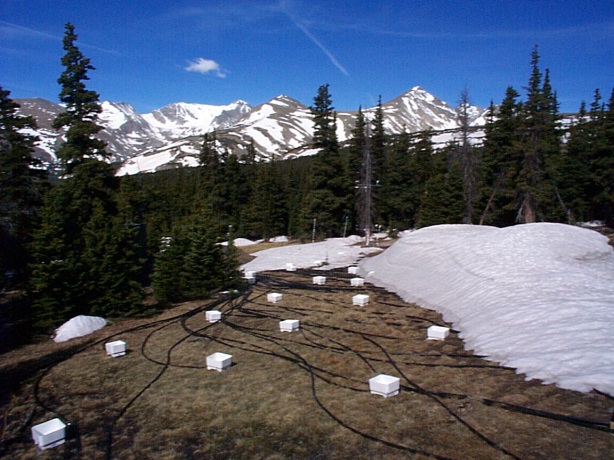 Soddie
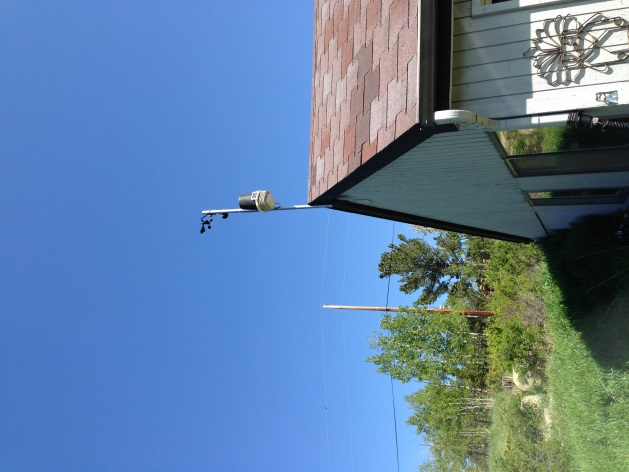 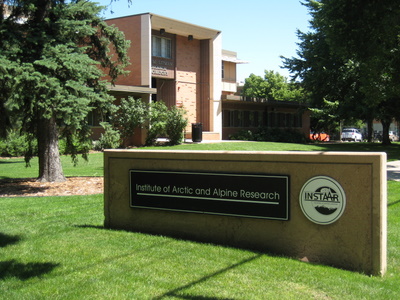 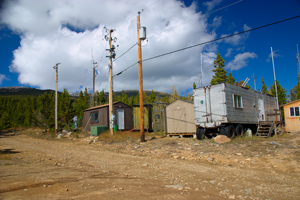 C-1
INSTAAR
Coughlin
FRAPPÉ/DISCOVER-AQ Science Team Meeting:  Surface Observations of Ozone Along an Elevation Gradient in the Northern Colorado Front Range During FRAPPÉ                            Slide 3 of 15
July 21 - 24
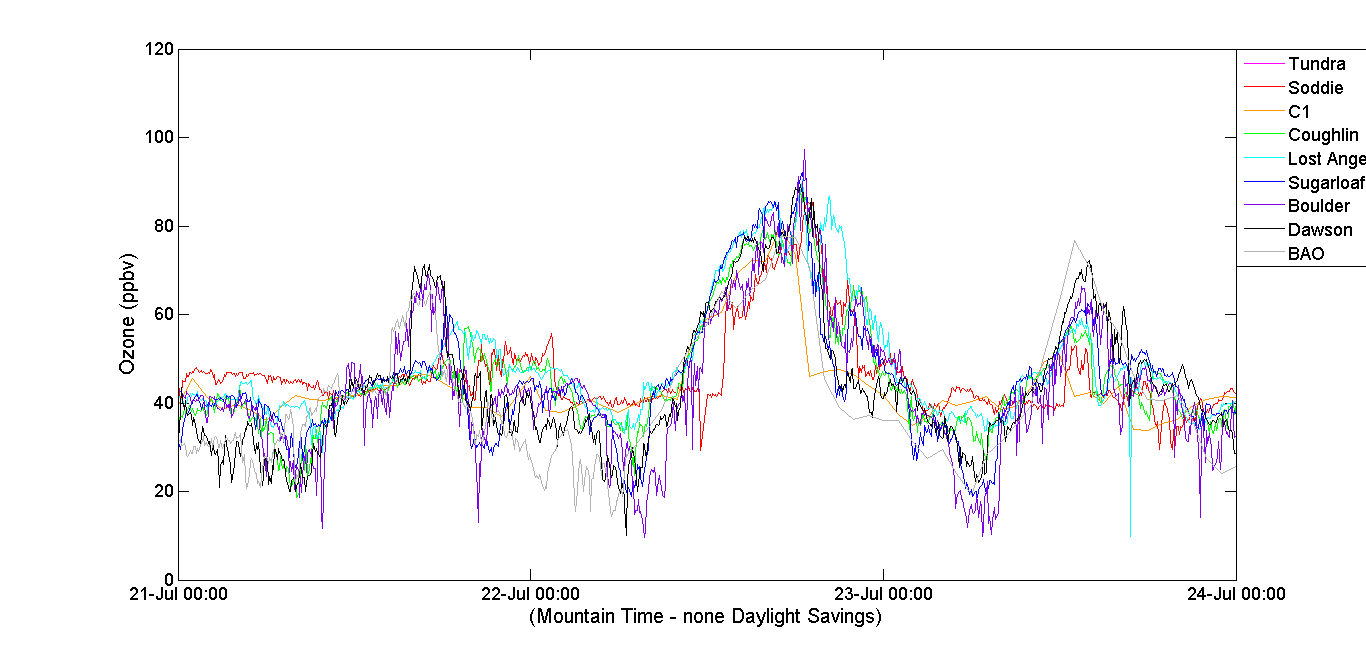 *
FRAPPÉ/DISCOVER-AQ Science Team Meeting:  Surface Observations of Ozone Along an Elevation Gradient in the Northern Colorado Front Range During FRAPPÉ                           Slide 10 of 15
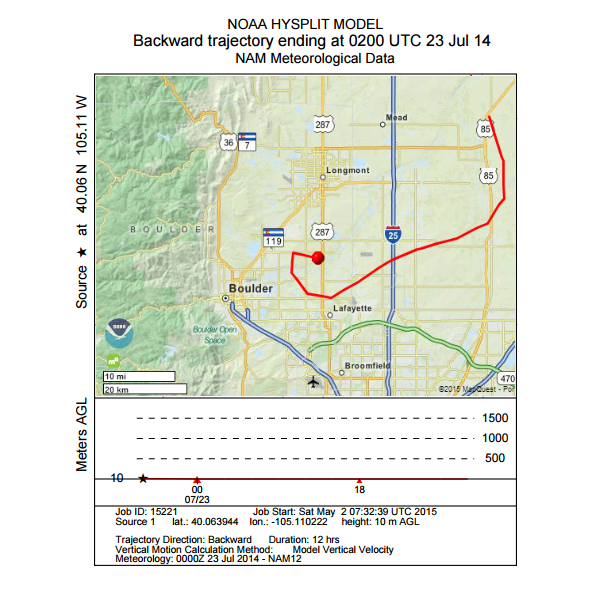 FRAPPÉ/DISCOVER-AQ Science Team Meeting:  Surface Observations of Ozone Along an Elevation Gradient in the Northern Colorado Front Range During FRAPPÉ                          Slide 11 of 15
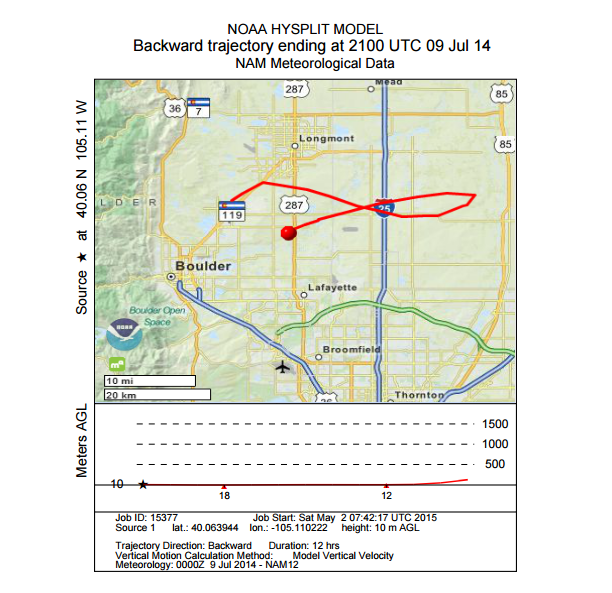 FRAPPÉ/DISCOVER-AQ Science Team Meeting:  Surface Observations of Ozone Along an Elevation Gradient in the Northern Colorado Front Range During FRAPPÉ                            Slide 9 of 15